Путешествие в сказку. В гости к колобку.
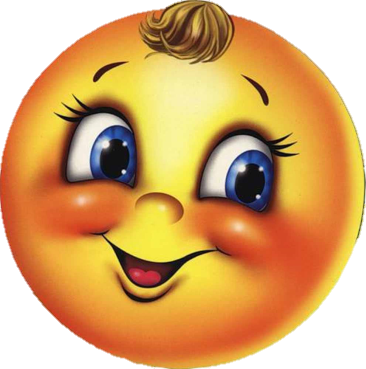 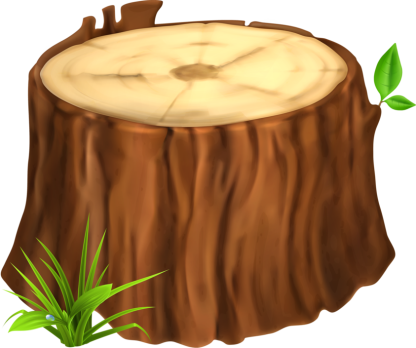 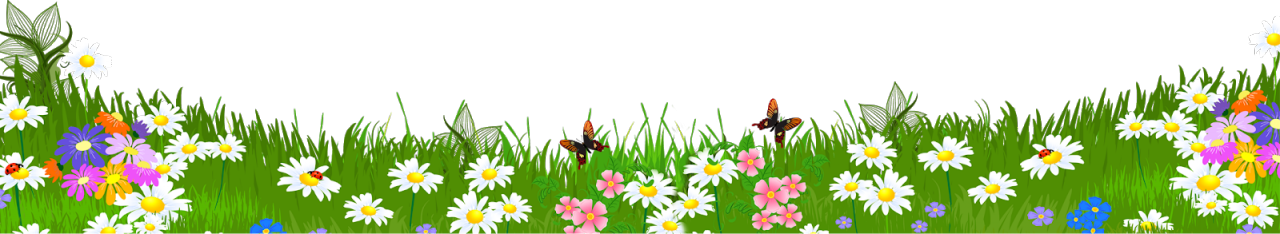 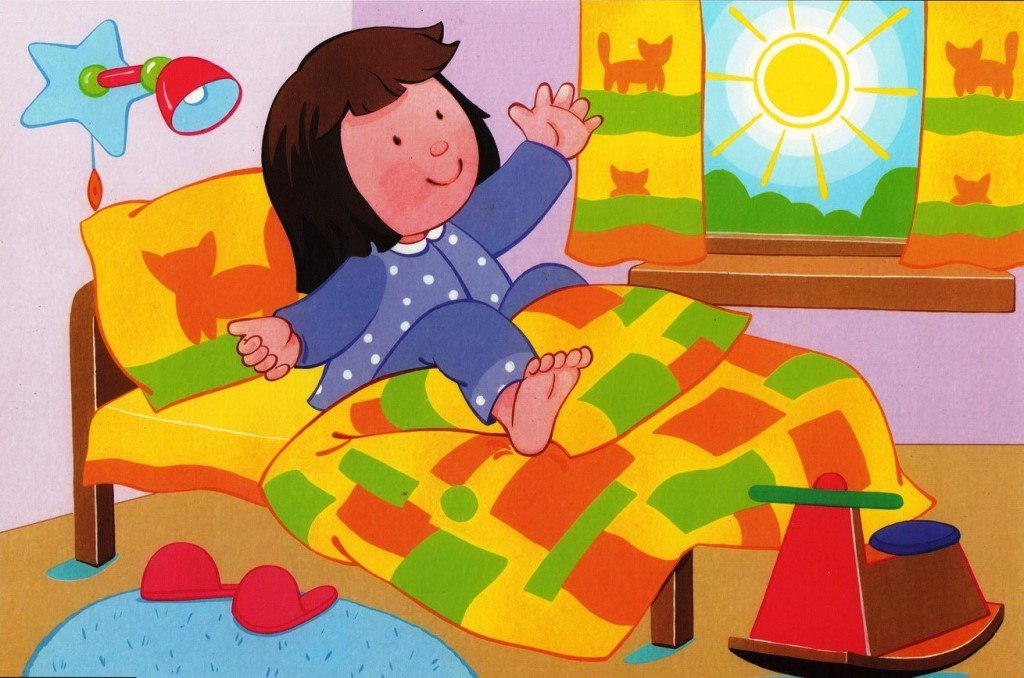 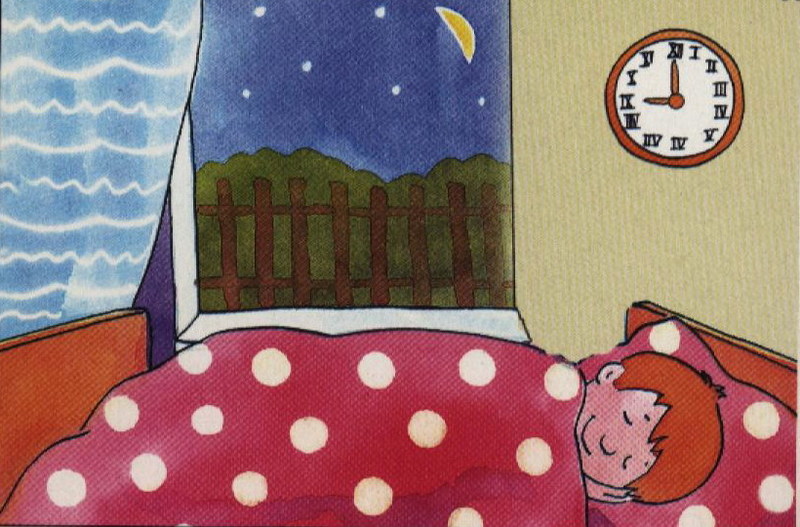 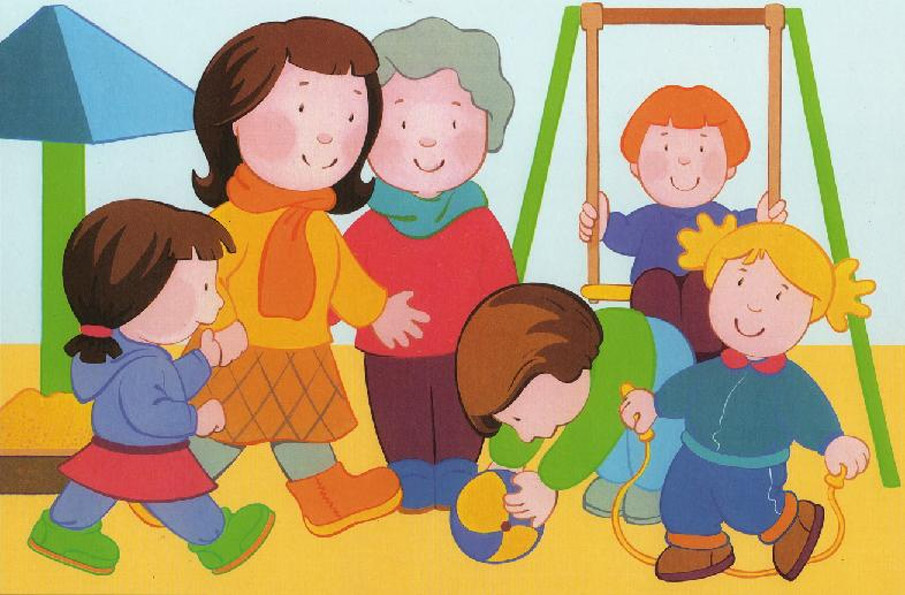 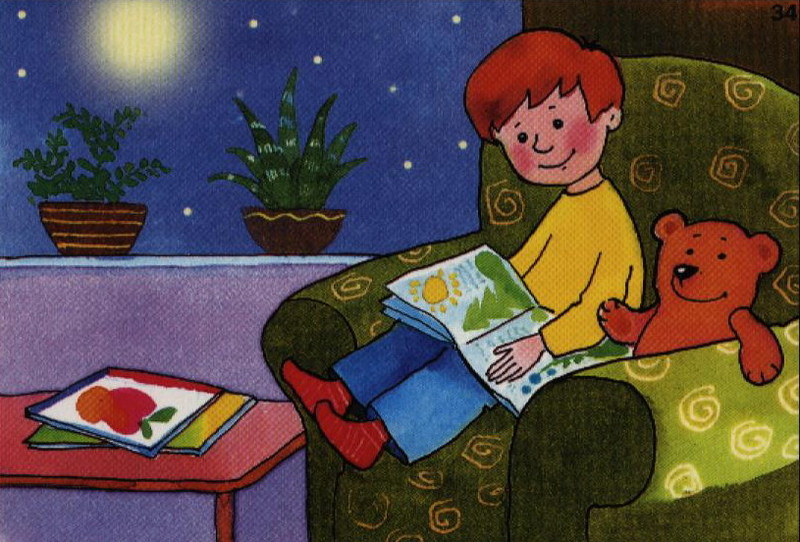 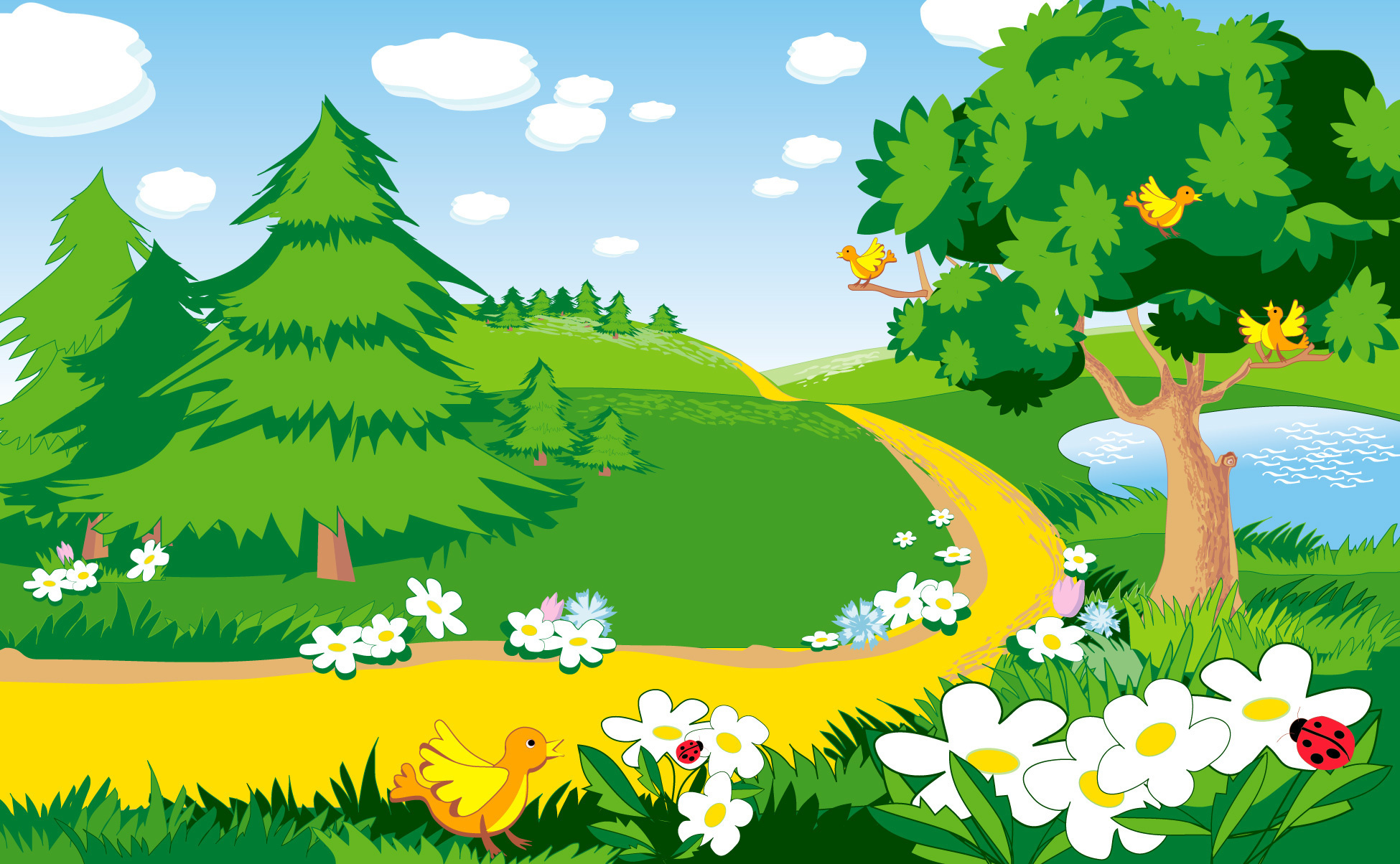 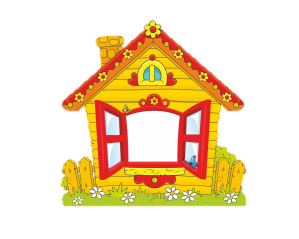 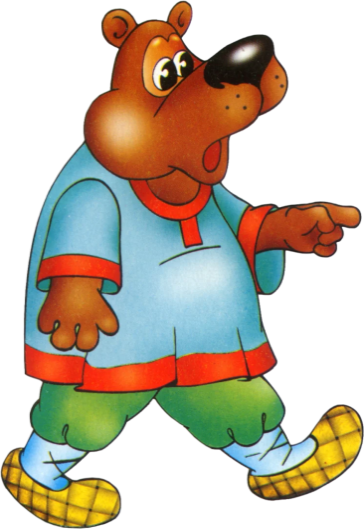 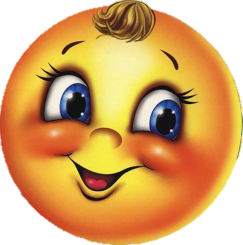 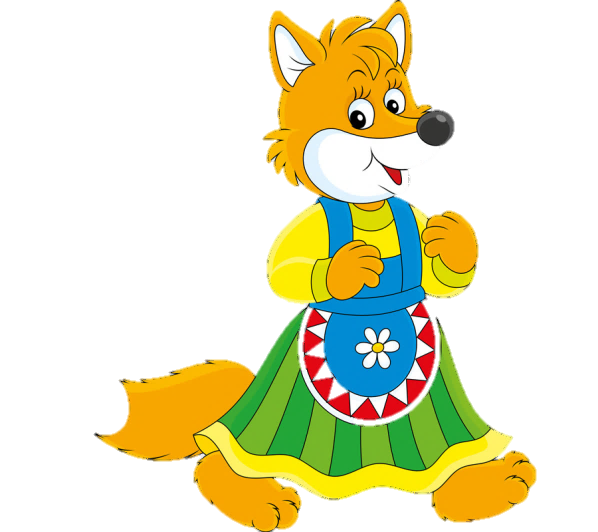 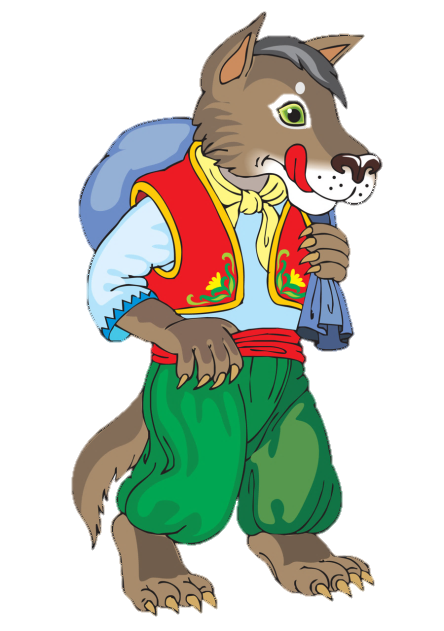 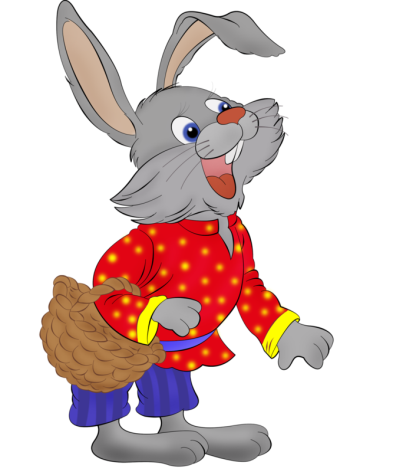 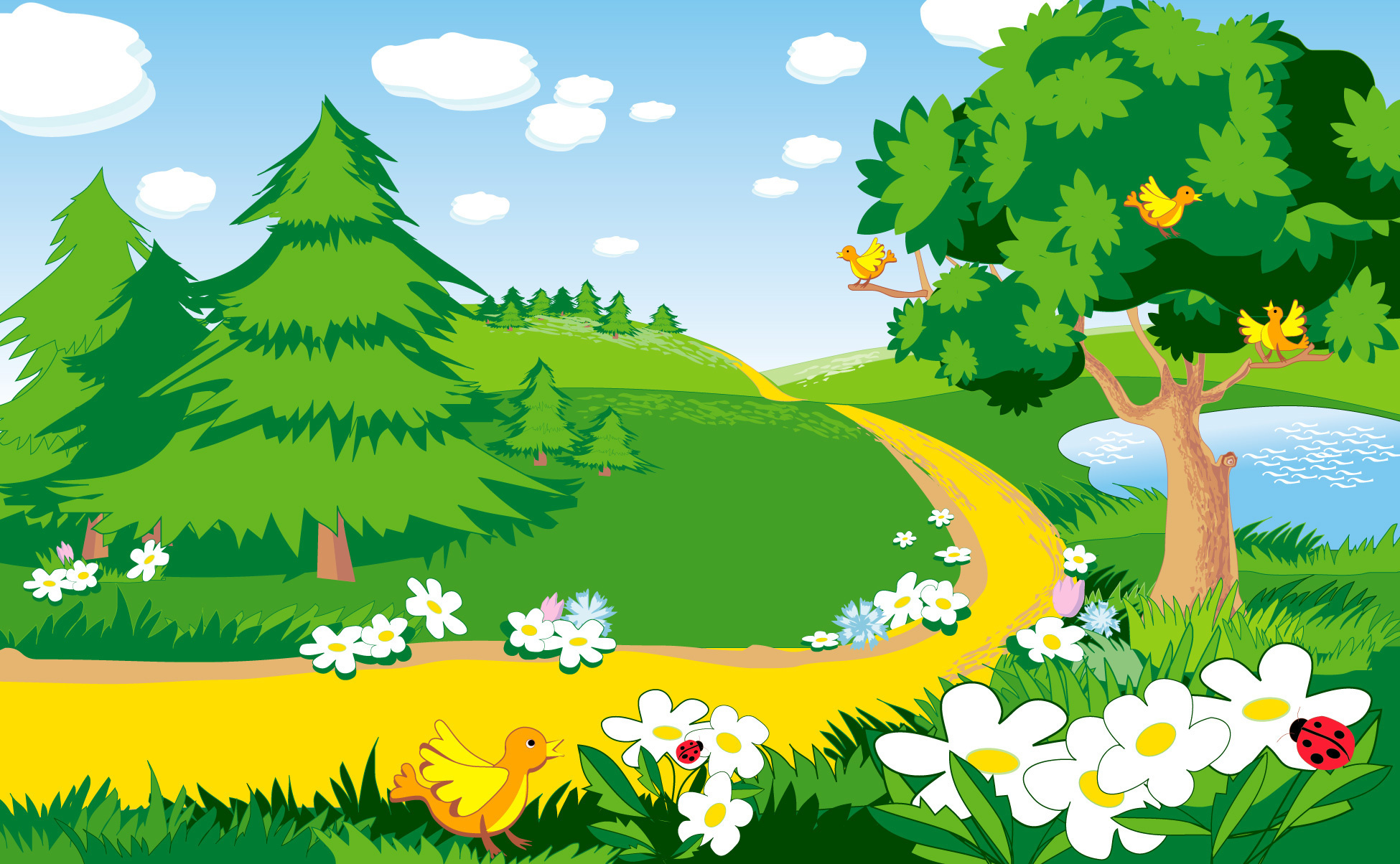 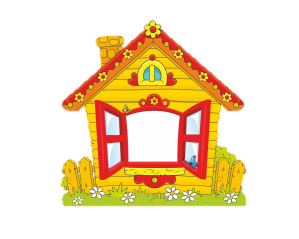 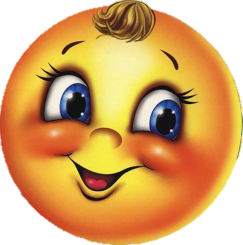 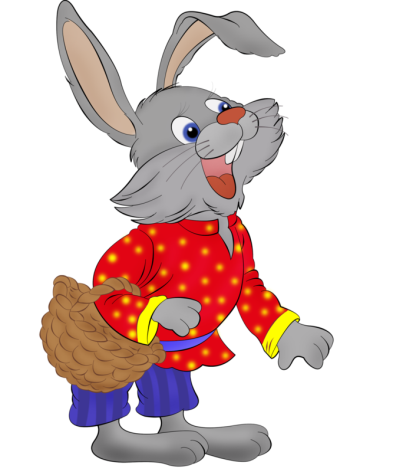 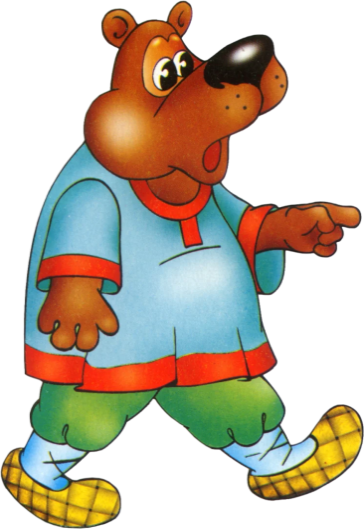 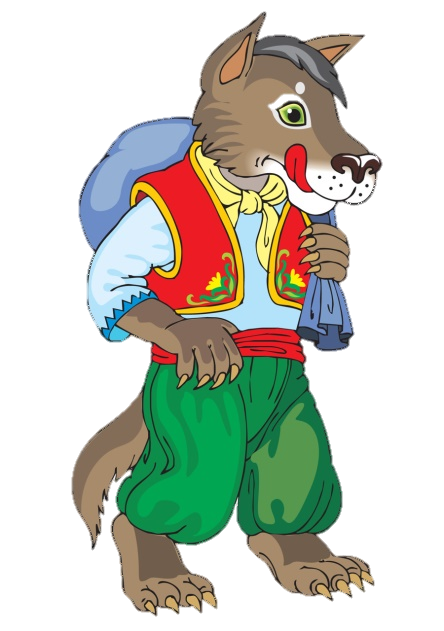 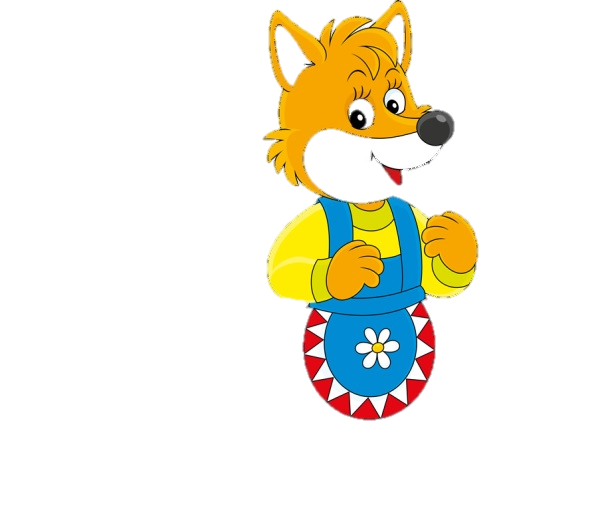 4
4
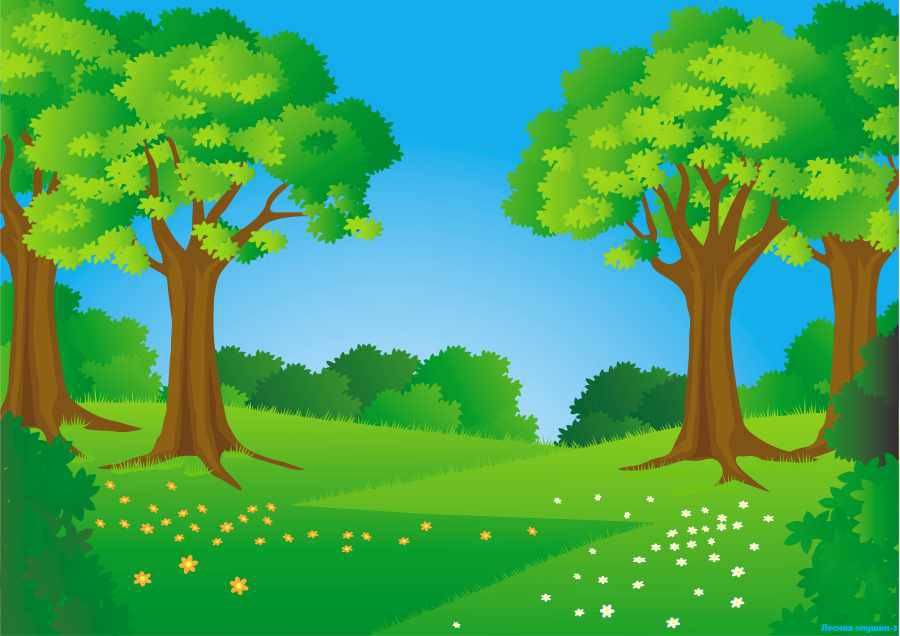 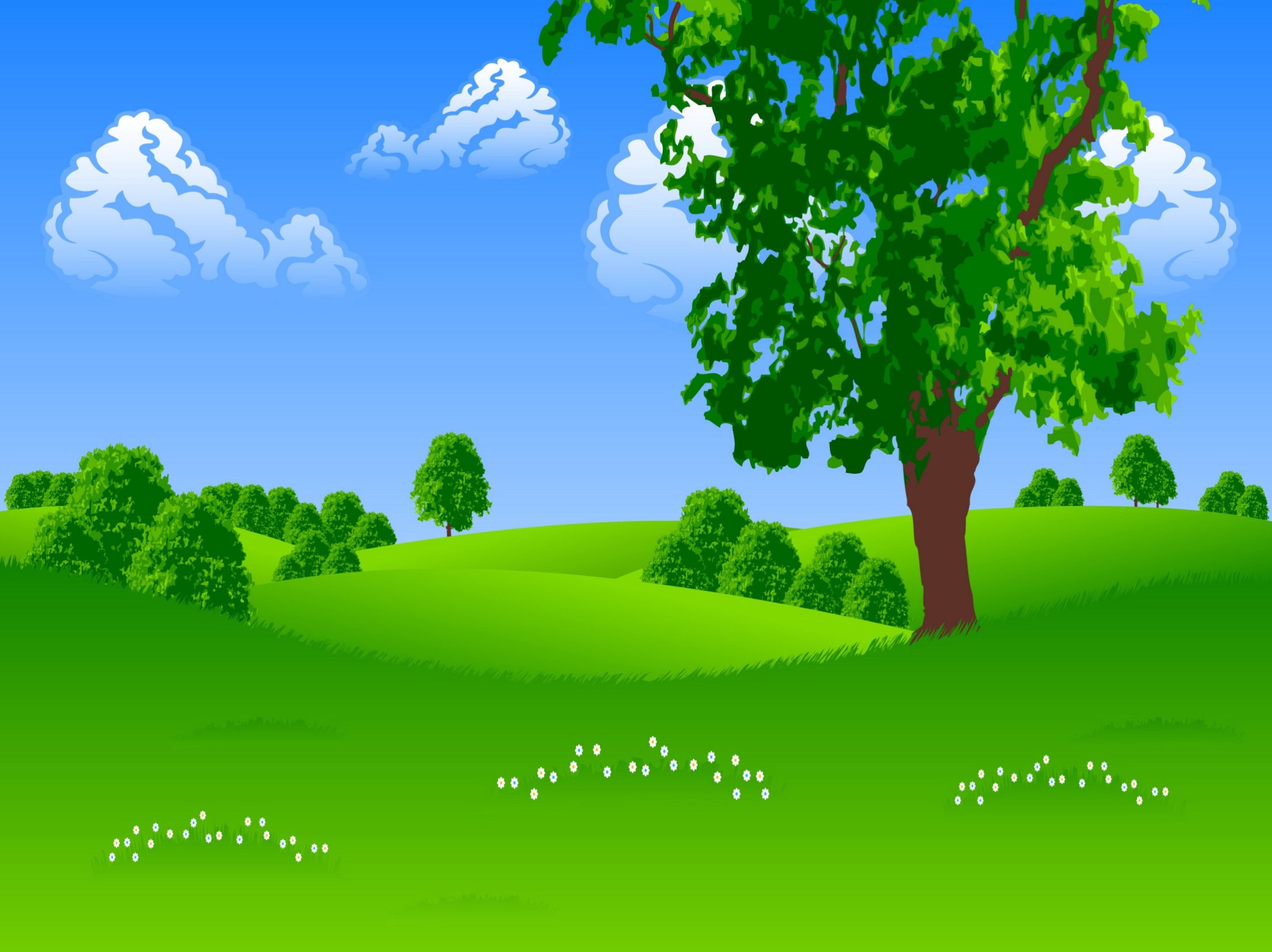 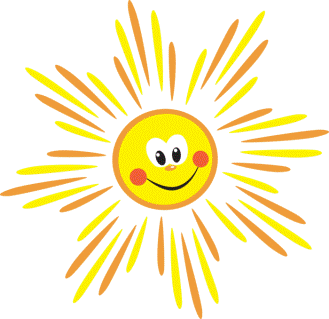 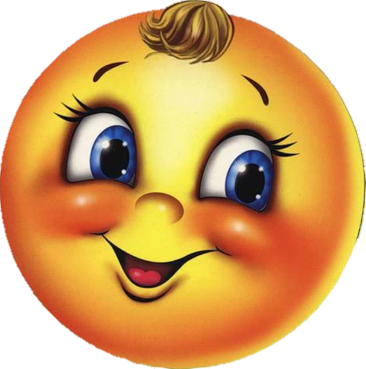 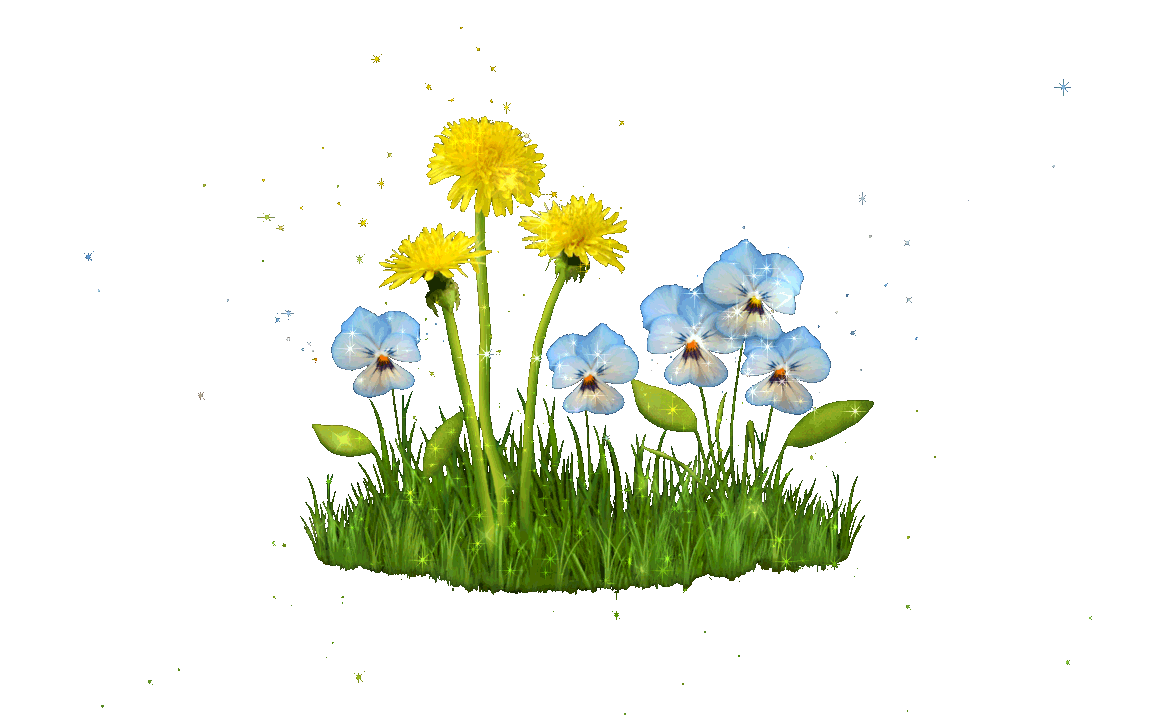 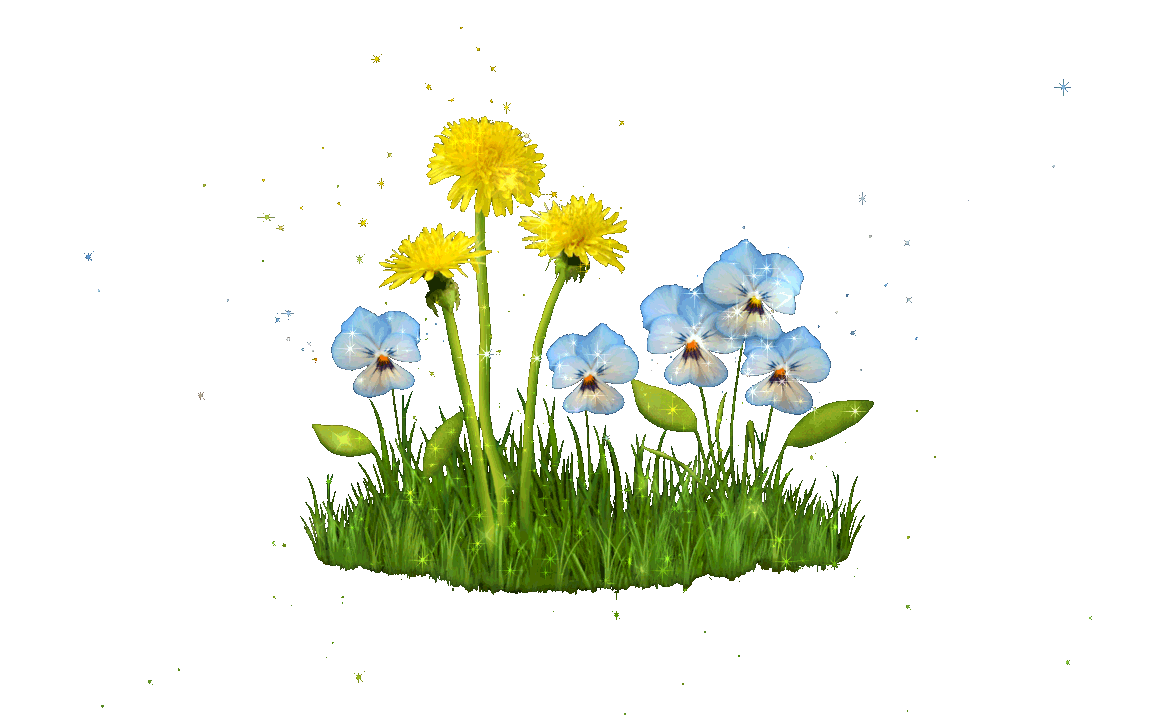 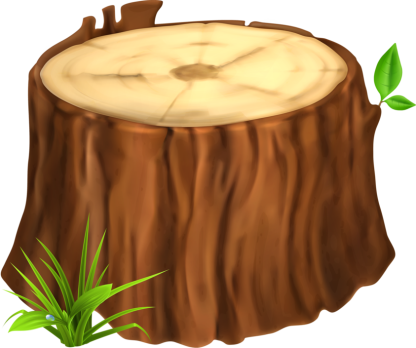 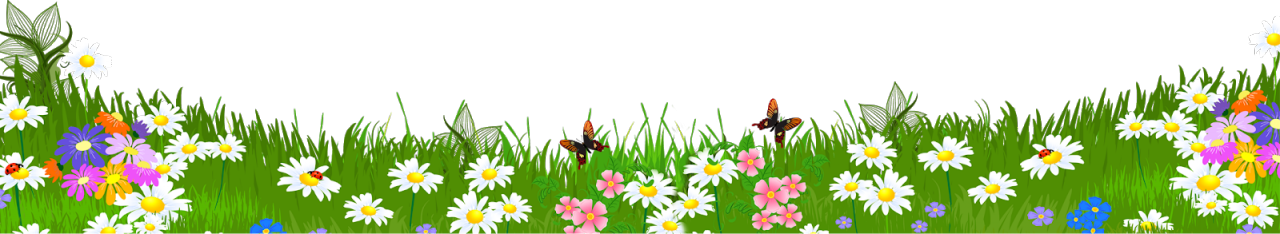